Earthquake Hazards
Hazards are produced from the response of energy released
Amount and duration are related to the amount of energy released
Which hazards do you know?
Earthquake Hazards
Tsunami: displacement of a large volume of water
Shallow hypocenter, large volume of displaced crust, large earthquake
Ground shaking: determined by proximity of epicenter; magnitude of earthquake; and earth materials
Ground shaking
In general, more intense closer to the epicenter: exceptions
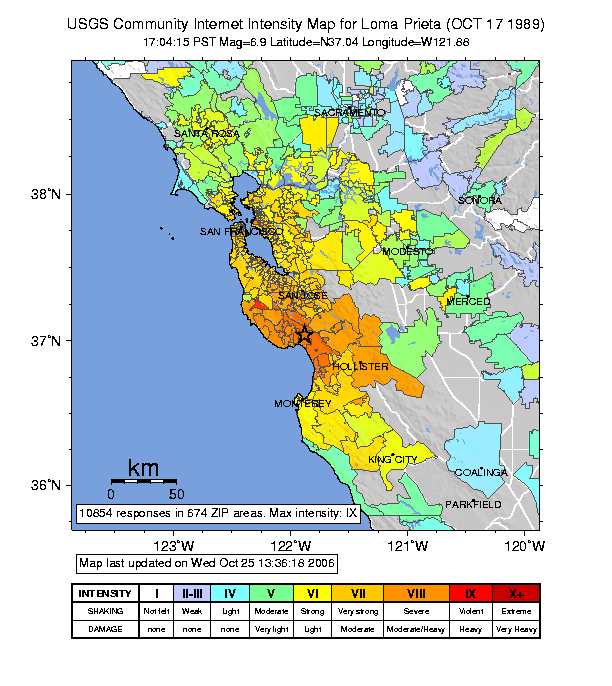 Mexico City, 1985- 200 miles from epicenter
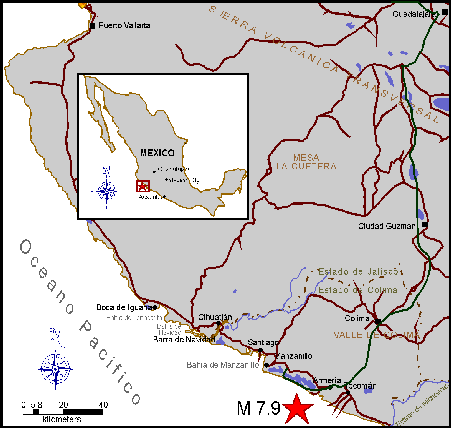 Loma Prieta, 1989- 60 miles from epicenter
Seismic wave energy dissipates faster when there are more rock layers. Notice the area in Southern California is smaller than in the New Madrid area. The geology in Southern California is much more complicated.
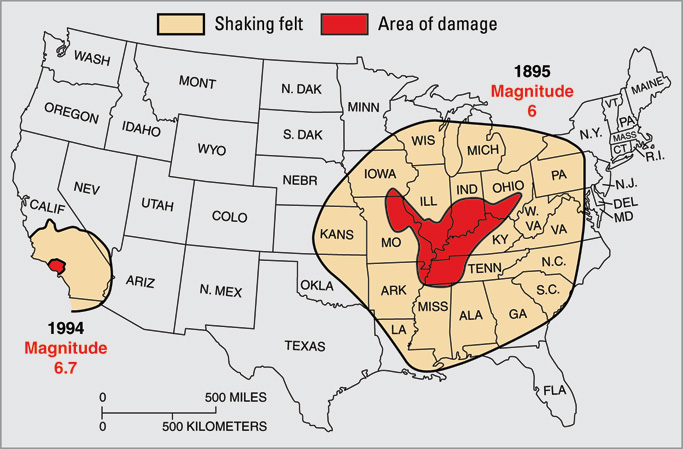 Seismic waves vary in amplitude and wavelength depending on Earth material
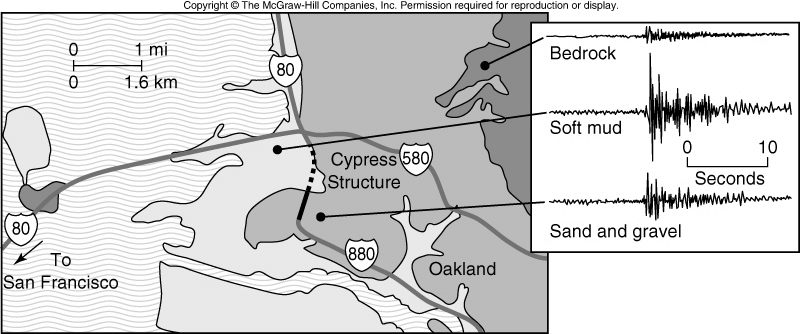 Bedrock is more dense- higher frequency, lower amplitudes
Soft mud is less dense-lower frequency, higher amplitudes
Liquefaction
Magnitude 7.5 or larger
Ground turns to slurry
Occurs where water meets land
Especially unengineered fill
Liquefaction: earth material can no longer support any structures including water lines and pipes
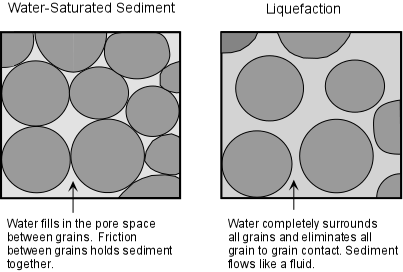 Liquefaction, Japan 1964
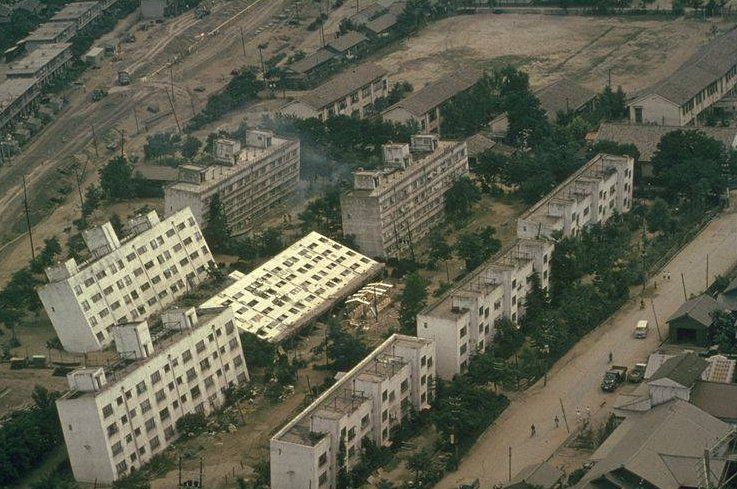 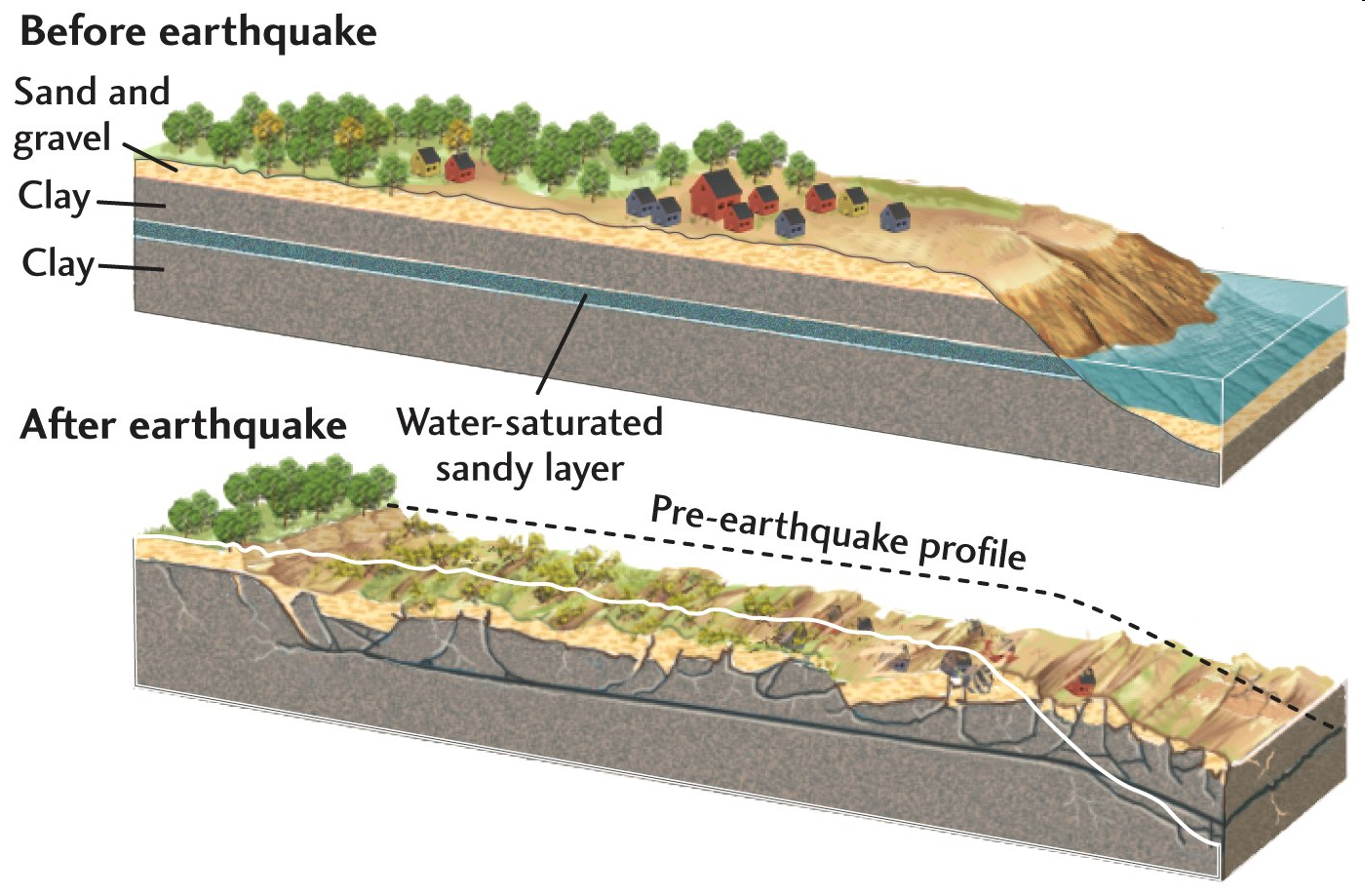 Landslide
Massive Landslide, Turnagain Heights
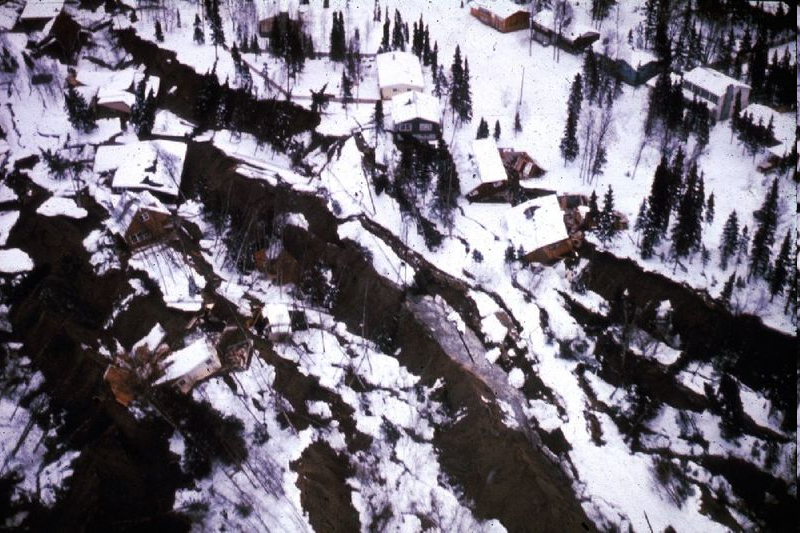 Sand volcanoes occur in association with liquefaction: >M7
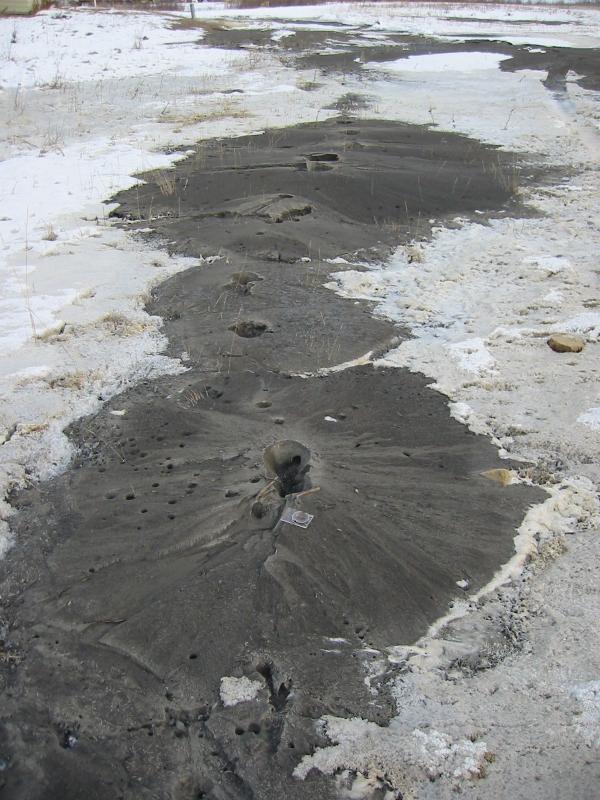 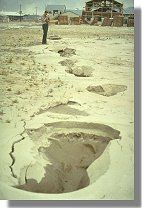 Alaska, 2002
Japan,1964
Sand volcano, Loma Prieta earthquake
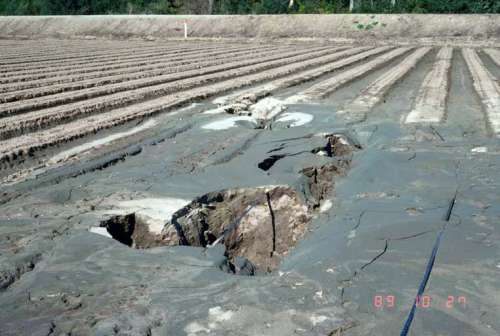 Sand Volcanoes
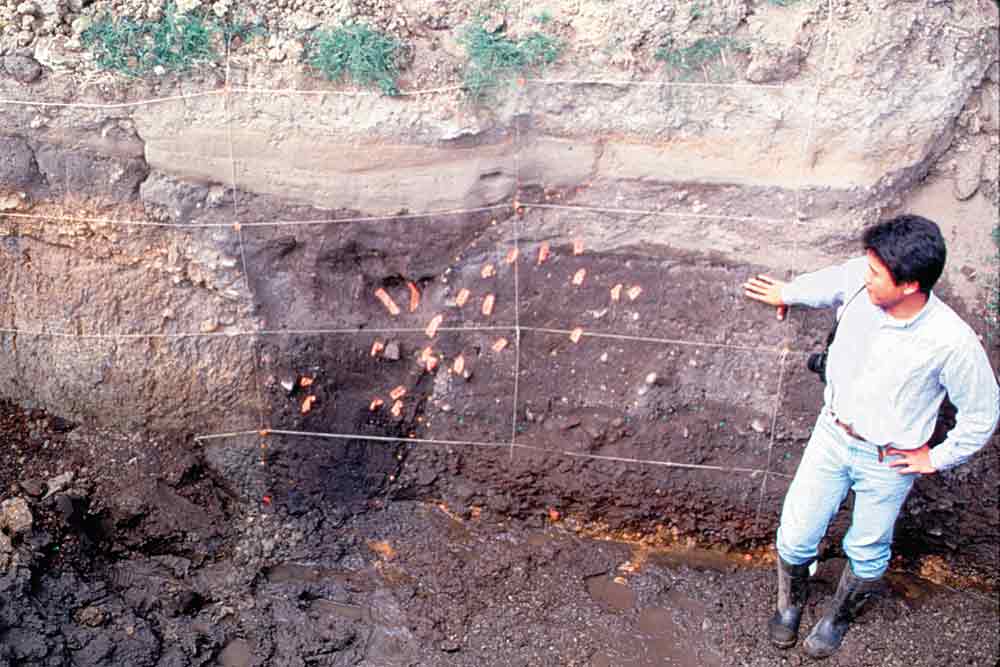 Geologists infer a large earthquake occurred due to the presence of the sand volcano 
The timing is determined using carbon 14 dating methods
Ground Rupture
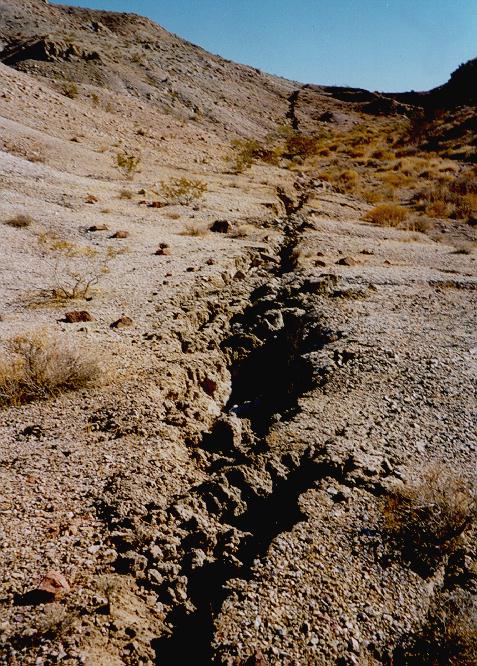 Landers, 1992- Mw 7.3
Hecter Mine, 1999- Mw 7.1
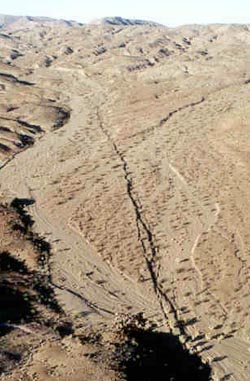 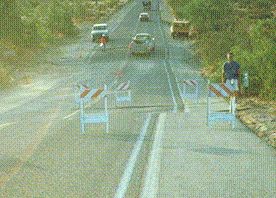 Ground Rupture: 1906 earthquake
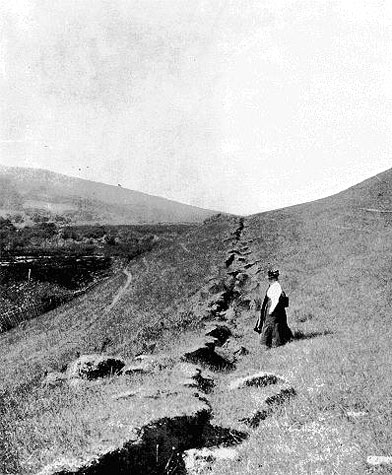 Landslides or mass movement
Different types of earth material are stable at different angles
Angle of repose: 
dry sand versus wet sand
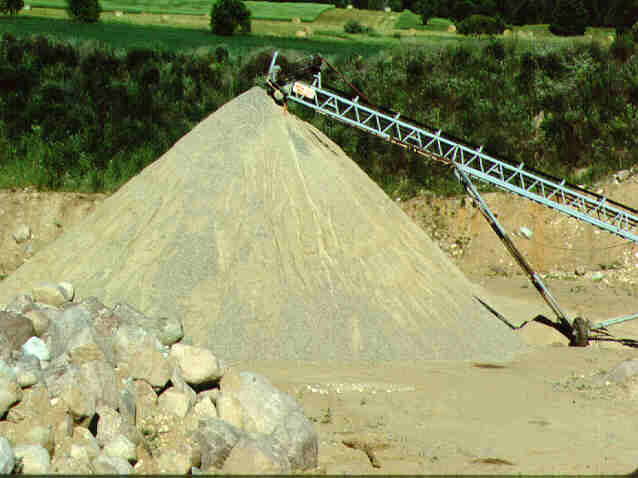 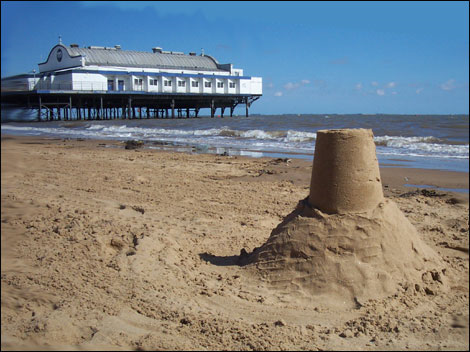 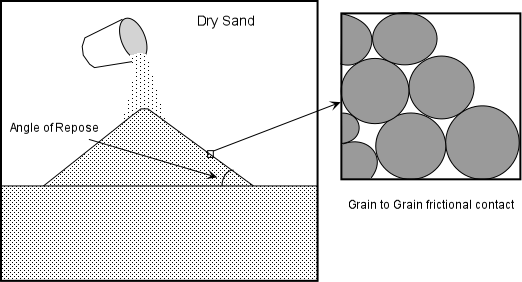 Angle of repose: depends on Earth material and climate
Coast Ranges, California
Utah
Numbers indicate different part of slope but  not addressed in this class
Landslides or mass movement
Any change in physical properties of the earth material, causes the slope to readjust
China, 2009
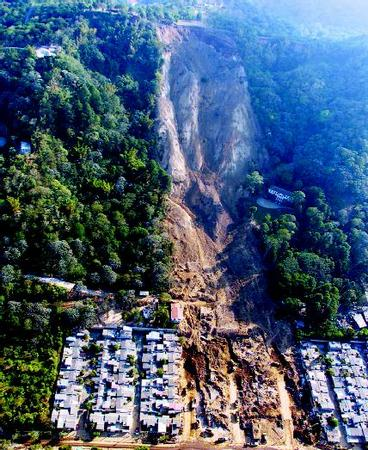 El Salvador